Unit 2
I think that mooncakes are delicious！
第3课时
WWW.PPT818.COM
课内基础自测
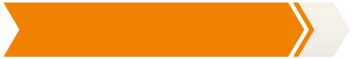 Ⅰ.从方框中选出合适的单词或短语，并用其适当形式填空
turn off, treat,  dress up as, 
ask for, play a trick on 
1．When I was only nine years old, my mother __________ me 
like an adult. 
2．Don't forget _________ the water tap when you are brushing 
your teeth.
treated
to turn off
Ⅰ.从方框中选出合适的单词或短语，并用其适当形式填空
turn off, treat,  dress up as, 
ask for, play a trick on 
3．The children will ___________ you if you don't give them a 
treat.
4．If you have questions, you can _______ help.
5．The girl ___________ Snow White and went to the costume 
party.
play a trick on
ask for
dressed up as
Ⅱ.按要求完成下列各题
1．How do you like the dress I bought yesterday? (改为同义句)
________ do you ________ ________ the dress I bought 
yesterday?
2．Halloween is on October 31st. (对画线部分提问)
________ ________ Halloween?
What 			  think 	 of
When 		is
3．Halloween is popular in North America. (对画线部分提问)
________ ________ Halloween popular?
4．people, some, their, make, look, scary, houses(.) (连词成句)
___________________________________________________
5．you, for, thank, us, taking, the, around, neighborhood(.)(连词
成句) 
___________________________________________________
Where 	is
Some people make their houses look scary.
Thank you for taking us around the neighborhood.
课后巩固提升
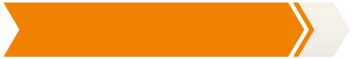 2018·德州   任务型阅读
In early spring, the changing temperature usually makes a number of Chinese people uncomfortable. Cold air, bringing rain or even snow, easily tears up(破坏) the warmth of the spring within a night(一夜之间)．
However, with the coming of Guyu—the Grain (谷物) Rain, the blue sky and gentle winds would finally stay. Falling usually on or around April 20 every year, Guyu is the sixth of the 24 solar terms (节气). It means the beginning of a lively summer and people get busy from now on.
Sow(播种) grains
This is an important period of the growth of grains. The ancient Chinese already knew that as Guyu comes, the weather will become warm enough for sowing. The farmers usually catch the chance to plant rice, corn and beans.
Hope for safety and harvest
For those living near the sea, they will hold some ceremonies(仪式) on Guyu, hoping for safety as well as harvest during the coming fishing season.
Watch the peony(牡丹)
It's also a great time to see the peony, which is known as “the Queen of All Flowers” in Chinese culture. As a result, watching peonies becomes one of the most enjoyable activities for many. The flower is said to be the favorite of Empress(女皇) Wu Zetian of the Tang Dynasty, who was the only woman ruler in Chinese history.
Pick tea leaves
Tea leaves picked before Guyu are among the best tea leaves. People believe that the tea leaves picked on the day of Guyu can make eyes clear and drive away bad luck. So the habit of drinking tea at this time of year has become a tradition in some places of China.
根据短文内容，回答问题。
1．When does Guyu usually come every year?
_____________________________________________________
2．Why is Guyu an important time for sowing grains?
______________________________________________________
3．Translate the underlined sentence into Chinese.
______________________________________________________
It usually comes on or around April 20 every year.
Because as Guyu comes, the weather will become warm enough for sowing.
结果，对于很多人来说，观赏牡丹成为最令人愉悦的活动之一。
4．List(列举) activities on Guyu according to the passage(at least 
two)．


____________________________________________________
5．Give a proper title to the passage.
____________________________________________________
(1)Sow grains.
(2)Hope for safety and harvest.
(3)Watch the peony.
(4)Pick tea leaves.(回答其中任意两条即可)
(One/The sixth of the 24 solar terms)Guyu/The Grain Rain
谢 谢 观 看！